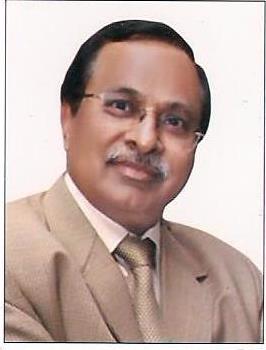 Insolvency and Bankruptcy Regulations
N K Jain
B.Sc., LLB.,DCL,FCS,FCPSK 
Corporate Advisor
 Partner, Global FinServe LLP
Member , ASSOCHAM National Council for Corporate Affairs & CSR
Former Council Member and Secretary & CEO, ICSI

Cell: 09818348811
Landline: 0120 - 4263965
E-mail: nkjain1953@gmail.com
17th December, 2016
I & B Regulations
Insolvency and Bankruptcy Board of India (Insolvency Professional Agencies) Regulations, 2016
Insolvency and Bankruptcy Board of India (Model Bye- Laws and Governing Board of Insolvency Professional Agencies) Regulations, 2016
Insolvency and Bankruptcy Board of India (Insolvency Professionals) Regulations, 2016
Insolvency and Bankruptcy Board of India (Insolvency Resolution Process for Corporate Persons) Regulations, 2016
Insolvency and Bankruptcy Board of India(Liquidation Process) Regulations, 2016
nkjain1953@gmail.com   9818348811
2
Insolvency and Bankruptcy Board of India (Insolvency Professional Agencies) Regulations, 2016
These regulations provide for a framework for regulation of Insolvency Professional Agencies.
The regulations have come into force w.e.f 21st November, 2016.
nkjain1953@gmail.com   9818348811
3
Insolvency and Bankruptcy Board of India (Insolvency Professional Agencies) Regulations, 2016 - Eligibility for Registration
Only a company registered u/s 8 of CA, 2013 shall be eligible to be registered as an IPA if :-
its sole object is to carry on the functions of an IPA;
it has bye-laws/governance structure in accordance with IBBI Model Bye-Laws of IPA Regulations, 2016;
it has minimum net worth of Rs.10 crore;
it has paid up share capital of Rs. 5 crore;
not under control of person(s) resident outside India;
not more than 49% of its share capital is held, directly or indirectly, by persons resident outside India;      contd.
nkjain1953@gmail.com   9818348811
4
[Speaker Notes: IBBI is Insolvency and Bankruptcy Board of India]
Insolvency and Bankruptcy Board of India (Insolvency Professional Agencies) Regulations, 2016 - Eligibility for Registration
it is not a subsidiary of a body corporate through more than one layer  [layer in relation to a body corporate means its subsidiary];
itself, its promoters, its directors and persons holding more than10% of its share capital are fit and proper persons.
Criteria to determine “fit and proper”
Integrity, reputation and character;
Absence of conviction and restraint orders; and
Competence including financial solvency and net worth.
nkjain1953@gmail.com   9818348811
5
Insolvency and Bankruptcy Board of India (Insolvency Professional Agencies) Regulations, 2016 - Registration as IPA
Application for registration to be made to IBBI along with a non-refundable fee of Rs. 10 lacs.
IBBI may grant Certificate of Registration  to function as IPA within 60 days of the receipt of the application.
Certificate of Registration is valid for 5 years from date of its issue.
Application for renewal can be made 6 months before the expiry of such registration.
IPA shall pay a fees of Rs. 5 lakh to IBBI every year after the year in which the certificate is granted or renewed.
Any person who seeks to establish an IPA may make an application for in-principle approval which if granted is valid for a period not exceeding 1 year.
nkjain1953@gmail.com   9818348811
6
[Speaker Notes: Refer Regulation 4 and 5. Regulation 10 deals with in-principle approval .]
Insolvency and Bankruptcy Board of India (Insolvency Professional Agencies) Regulations, 2016 – Surrender/Cancellation of Registration
An IPA may submit an application for surrender of  COR to IBBI providing the following information:-
reasons for surrender of COR;
details of pending/on-going engagements of insolvency professionals enrolled with it;
details of pending/on-going activities;
manner in which it seeks to wind up its affairs as an IPA.
IBBI shall within 7 days publish a notice of receipt of such application on its website and invite objections to be submitted within 14 days of the publication of the notice.
nkjain1953@gmail.com   9818348811
7
[Speaker Notes: Refer Regulation 7.   COR means Certificate of Registration.]
Insolvency and Bankruptcy Board of India (Insolvency Professional Agencies) Regulations, 2016 – Surrender/Cancellation of Registration
After considering the application/objections, the IBBI may within 30 days from the last date of submission of  objections, approve the application for surrender of COR
Approval for surrender may require the IPA to:-
discharge any pending obligations; or 
continue its functions till such time as may be specified, to enable the enrolment of its member with another IPA.
IBBI on being satisfied that above requirements have been complied with, shall publish a notice on its website stating that the surrender of COR by the IPA has taken effect.
nkjain1953@gmail.com   9818348811
8
[Speaker Notes: Refer Regulation 7.]
Insolvency and Bankruptcy Board of India (Insolvency Professional Agencies) Regulations, 2016 – Disciplinary Proceedings
Based on findings of an inspection/investigation or on material otherwise on record, if IBBI  is of prima facie opinion that sufficient cause exist to take action permissible u/s 220 of the Code, it shall issue a show cause notice to the IPA which shall state:-
provisions of the Code under which it has been issued;
details of the alleged facts;
details of the evidence in support of the alleged facts;
provisions of the Code, rules, regulations or guidelines allegedly violated or the manner in which the public interest is allegedly affected;
actions/directions the IBBI may take or issue if allegations are established;
manner in which IPA is required to respond to SCN;
consequences of failure to respond to SCN; and
procedure to be followed for disposal of SCN.
nkjain1953@gmail.com   9818348811
9
[Speaker Notes: Refer Regulation 8. Section 220 0f Code deals with appointment of DC and actions which may be taken against IPA.]
Insolvency and Bankruptcy Board of India (Insolvency Professional Agencies) Regulations, 2016 – Disciplinary Proceedings
IBBI shall constitute a DC which shall endeavour to dispose of the SCN by a reasoned order in adherence to the principles of natural justice within a period of six months of the assignment.
The order may provide for (a) no action; (b) warning; (c) suspend or cancel the registration, impose penalty or disgorge an amount equivalent to unlawful gain or aversion of loss ; or (d) a reference to IBBI to take action u/s 220(5) to provide restitution to the person who suffered loss on account of any contravention from the amount so disgorged.
The order shall not become effective until 30 days have elapsed from the date of issue of the order unless DC states otherwise in the order with reasons for the same.
The order shall be issued to IPA immediately and published on the website of the IBBI.
nkjain1953@gmail.com   9818348811
10
[Speaker Notes: Refer Regulation 8. Section 220 0f Code deals with appointment of DC and actions which may be taken against IPA.]
Insolvency and Bankruptcy Board of India (Insolvency Professional Agencies) Regulations, 2016 – Disciplinary Proceedings
If the order passed suspends or cancels the registration of the IPA, the DC shall require the IPA to:-
discharge pending obligations;
continue its functions till specified time, to enable the enrolment of its members with another IPA; and
comply with any other directions as considered appropriate.
An appeal may be preferred u/s 202 of the Code within a period of 30 days of the receipt of impugned order in the manner prescribed in Part III of the NCLT Rules, 2016.
nkjain1953@gmail.com   9818348811
11
[Speaker Notes: Refer Regulations 8 and 9]
Insolvency and Bankruptcy Board of India (Insolvency Professional Agencies) Regulations, 2016 – IPAs Registered Till Date
ICSI Insolvency Professionals Agency
Indian Institute of Insolvency Professionals of ICAI
Insolvency Professional Agency of Institute of Cost Accountants of India
nkjain1953@gmail.com   9818348811
12
Insolvency and Bankruptcy Board of India (Model Bye-Laws and Governing Board of Insolvency Professional Agencies) Regulations, 2016
The regulations have come into force w.e.f  21.11.2016.
Bye- Laws
IPA shall have its own bye-laws which shall at all times be consistent with the  model bye-laws.
IPA shall  publish on its website :-
its bye-laws, 
the composition of all the committees formed; and 
all policies created under the bye-laws.
The Governing Board may amend the bye-laws by its resolution passed with not less 3/4th majority.
nkjain1953@gmail.com   9818348811
13
[Speaker Notes: Regulations 3 and 4]
Insolvency and Bankruptcy Board of India (Model Bye-Laws and Governing Board of Insolvency Professional Agencies) Regulations, 2016
Committees of IPA
Advisory committee of professional members
Membership Committee
Monitoring Committee
Grievance Redressal Committee
Disciplinary Committee
Appellate Panel
nkjain1953@gmail.com   9818348811
14
[Speaker Notes: Refer clause 7 and 8 of the Model Bye-Laws]
Insolvency and Bankruptcy Board of India (Model Bye-Laws and Governing Board of Insolvency Professional Agencies) Regulations, 2016
Professional Membership
An individual eligible to be registered as an insolvency professional with IBBI shall be enrolled as a professional member.
An individual may submit an application with such fee as may be specified by the IPA.
IPA shall examine the application in accordance with the applicable provisions of the Code, Rules, Regulations and  the Guidelines.
IPA shall give an opportunity to the applicant to remove deficiencies, if any, in the application.
The acceptance of the application shall be communicated to the applicant along with the Certificate of Membership.
IPA may require the professional member to pay a fixed sum as its annual membership fee.
nkjain1953@gmail.com   9818348811
15
[Speaker Notes: Refer Clause VI of Model Bye-Laws]
Insolvency and Bankruptcy Board of India (Model Bye-Laws and Governing Board of Insolvency Professional Agencies) Regulations, 2016
Policies Required
Monitoring Policy
Grievance Redressal Policy
Disciplinary Policy
Code of Conduct
nkjain1953@gmail.com   9818348811
16
Insolvency and Bankruptcy Board of India (Model Bye-Laws and Governing Board of Insolvency Professional Agencies) Regulations, 2016
Duties o Members
Act in good faith in discharge of his duties;
Endeavour to maximise the value of the debtor;
Discharge his functions with utmost integrity and objectivity;
Be independent and impartial;
Discharge functions with highest standards of professional ethics;
Continuously upgrade his professional expertise;
Perform his duties quickly and efficiently as reasonable, subject to timelines under the Code;
Comply with applicable laws in performance of his functions; and
Maintain confidentiality of information unless required to disclose such information by law.
nkjain1953@gmail.com   9818348811
17
[Speaker Notes: Refer Clause VII of Model Bye-Laws]
Insolvency and Bankruptcy Board of India (Model Bye-Laws and Governing Board of Insolvency Professional Agencies) Regulations, 2016
Monitoring of Member
IPA have a monitoring policy to monitor the professional activities /conduct of professional members and provide as under:-
the frequency of monitoring;
manner and format of submission or collection of information and records of the professional members;
professional members to comply with monitoring policy;
use, analysis and storage of information and records;
evaluation of performance of members; and
Any other matter that may be specified by the governing board.
IPA shall submit a report to the IBBI with information collected during monitoring.
nkjain1953@gmail.com   9818348811
18
[Speaker Notes: Refer Clause VII of Model Bye-Laws]
Insolvency and Bankruptcy Board of India (Model Bye-Laws and Governing Board of Insolvency Professional Agencies) Regulations, 2016
Governing Board
Minimum  7 directors
More than 1/2 of directors to be persons resident in India
Not more than 1/4th of directors shall be IPs
More than 1/2 of directors shall be independent
No meeting of the governing board shall be held without the presence of at least one ID
An ID shall be the Chairperson of the Governing Board
More than 1/2 shall be rounded to next higher number
Not more than 1/4th shall be rounded to next lower number.
nkjain1953@gmail.com   9818348811
19
[Speaker Notes: Regulation 5]
Insolvency and Bankruptcy Board of India (Insolvency Professionals) Regulations, 2016
These regulations have come into force on 29.11.2016
“professional member” means an individual who has been enrolled as a member of an IPA
nkjain1953@gmail.com   9818348811
20
[Speaker Notes: Refer regulation 2(g)]
IP Regulations, 2016Insolvency Examinations
IBBI to conduct a “National Insolvency Examination” to test the knowledge and practical skills  of individuals in the areas of insolvency, bankruptcy and allied subjects.
IBBI to conduct a “Limited Insolvency Examination” to test the knowledge and application of knowledge of individuals in the areas of insolvency, bankruptcy and allied subjects.
The syllabus, format, frequency and qualifying marks of the “Limited Insolvency Examination” shall be published on website of IBBI at least 1 month before examination.
nkjain1953@gmail.com   9818348811
21
[Speaker Notes: Refer Regulation 3]
IP Regulations, 2016Limited Insolvency Examination
Syllabus for Examination is available on IBBI website;
To be conducted online with objective multiple choice questions;
Duration two hours with 90 questions in two hours ; 
Negative marking of 25% of the marks assigned for the question; 
Passing mark for the examination is 60%;
Examination will be available from 100 + locations in the country;
Available from 31st December, 2016 between 9:30 AM & 5:30 PM;
Enrolment is open from 15th December, 2016.
Enrol for examination at www.nism.ac.in. Select IBBI-Limited Insolvency Examination and enrol for the examination.
PAN and Aadhaar required to enroll for the examination; and
Examination fee of Rs.1000/- online on every enrolment.
nkjain1953@gmail.com   9818348811
22
[Speaker Notes: Refer IBBI website]
IP Regulations, 2016Registration of IPs-Eligibility
No individual shall be eligible to be registered as IP if he:
is a minor;
is not a person resident in India;
does not have the qualification and experience specified in regulation 5 or 9;
has been convicted for an offence punishable with imprisonment for a term exceeding 6 months or for an offence involving moral turpitude, and 5 years have not elapsed from the date of expiry of the sentence;
has been sentenced to imprisonment for a period of 7 years or more;                                              contd.
nkjain1953@gmail.com   9818348811
23
[Speaker Notes: Refer regulations 4]
IP Regulations, 2016Registration of IPs-Eligibility
he is an undischarged insolvent or applied to be adjudicated as an insolvent;
he has been declared to be of unsound mind;
he is not a fit and proper person;
Criteria to determine “fit and proper”
Integrity, reputation and character;
Absence of conviction and restraint orders; and
Competence including financial solvency and net worth.
nkjain1953@gmail.com   9818348811
24
[Speaker Notes: Refer regulations 4]
IP Regulations, 2016Registration of IPs-Qualifications and Experience
An individual shall be eligible for registration as IP, if he:-
has passed the National Insolvency Examination;
has passed the Limited Insolvency Examination and has:
10 years of experience as CA, CS, CWA or an   Advocate enrolled with a Bar Council; or
15 years of experience in management, after he received a Bachelor’s degree from a university established or recognised by law;
nkjain1953@gmail.com   9818348811
25
[Speaker Notes: Refer regulation 5]
IP Regulations, 2016Application for Certificate of Registration
An individual registered with an IPA as a professional member may make an application to IBBI with a non-refundable application fee of Rs. 10,000/- to IBBI.
IBBI may require the applicant to appear before the IBBI for clarifications required for processing the application.
nkjain1953@gmail.com   9818348811
26
[Speaker Notes: Refer regulation 6]
IP Regulations, 2016Certificate of Registration
If IBBI is satisfied, it may grant COR to applicant to carry on activities of an IP within 60 days of receipt of the application. The IP shall:-
pay fee of Rs. 10000/- to IBBI every 5 years after the year of COR;
not render services as an IP unless he becomes a partner/director of an IP entity recognised by IBBI u/regulation 13, if he is not a citizen of India;
take prior permission of IBBI for shifting professional membership from one IPA to another, after receiving no objection from both IPAs;
maintain records of all assignments undertaken by him under the Code for at least three years from completion of such assignment;
abide by the Code of Conduct specified in First Schedule to these regulations.
nkjain1953@gmail.com   9818348811
27
[Speaker Notes: Refer regulation 7]
IP Regulations, 2016Registration for Limited Period
An individual shall be eligible to be registered for a limited  period as an IP if he:-
has been in practice for 15 years as a CA, CS, CWA or an Advocate enrolled with a Bar Council; and
submits an application for registration to IPA on or before 31.12.2016 along with a non-refundable fee of Rs. 5000/
The individual shall be registered for a limited period of 6 months from the date of such submission.
IP shall not undertake any assignment as an IP after the expiry of his registration except that he may complete the pending assignments undertaken before the expiry of his registration.
nkjain1953@gmail.com   9818348811
28
[Speaker Notes: Refer regulation 9]
IP Regulations, 2016Disciplinary Proceedings
Based on findings of an inspection/investigation or on material otherwise on record, if IBBI  is of prima facie opinion that sufficient cause exist to take action permissible u/s 220 of the Code, it shall issue a show cause notice in writing to the IP which shall state:-
provisions of the Code under which it has been issued;
details of the alleged facts;
details of the evidence in support of the alleged facts;
provisions of the Code, rules, regulations or guidelines allegedly violated or the manner in which the public interest is allegedly affected;
actions/directions the IBBI may take or issue if allegations are established;
manner in which IP is required to respond to SCN;
consequences of failure to respond to SCN; and
procedure to be followed for disposal of SCN.
nkjain1953@gmail.com   9818348811
29
[Speaker Notes: Refer regulation 11]
IP Regulations, 2016Disciplinary Proceedings
IBBI shall constitute a DC which shall endeavour to dispose of the SCN by a reasoned order in adherence to the principles of natural justice within a period of six months of the assignment.
The order may provide for (a) no action; (b) warning; (c) suspend or cancel the registration, impose penalty or disgorge an amount equivalent to unlawful gain or aversion of loss ; or (d) a reference to IBBI to take action u/s 220(5) to provide restitution to the person who suffered loss on account of any contravention from the amount so disgorged.
The order shall not become effective until 30 days have elapsed from the date of issue of the order unless DC states otherwise in the order with reasons for the same.
The order shall be issued to IP with a copy to IPA with which he is enrolled immediately and be  published on the website of the IBBI.
nkjain1953@gmail.com   9818348811
30
[Speaker Notes: Refer regulation 11]
IP Regulations, 2016Recognition of IP Entities
A LLP, a registered partnership firm or a company may be recognised as an IP entity if:-
 a majority of partners of LLP or registered partnership firm are registered as IPs; or 
a majority of whole time directors of the company are registered as IPs.
A person eligible as above may make an application to IBBI for recognition as an IP entity.
If IBBI is satisfied that the applicant is eligible, it may grant it a COR as  an IP entity.
nkjain1953@gmail.com   9818348811
31
[Speaker Notes: Refer Regulation 12]
IP Regulations, 2016Recognition of IP Entities
COR shall be subject to condition that IP entity shall:-
inform IBBI, within 7 days, when an IP ceases to be its director or partner;
inform IBBI, within 7 days, when an IP joins as its director or partner; and
abide by such other conditions as may be specified.
IP entity shall be jointly/severally liable for all acts or omissions of its partners or directors as IPs committed during such partnership or directorship.
Where IBBI is of the opinion that sufficient cause exists for de-recognition of an IP entity, it may do so by passing a reasoned order.
nkjain1953@gmail.com   9818348811
32
[Speaker Notes: Refer Regulation 13]
Insolvency and Bankruptcy Board of India (Insolvency Resolution Process for Corporate Persons) Regulations, 2016
These regulations have come into force on 1st December, 2016
The regulations shall apply to the corporate insolvency resolution process.
nkjain1953@gmail.com   9818348811
33
CIRP Regulations, 2016Eligibility for Resolution Professional
An IP  shall be eligible to be appointed as a resolution professional for a corporate insolvency resolution process of a corporate debtor if the IP, and all partners and directors of the insolvency professional entity are independent of the corporate debtor.
nkjain1953@gmail.com   9818348811
34
[Speaker Notes: Refer Regulation 3]
CIRP Regulations, 2016Eligibility for Resolution Professional
A person shall be considered independent of CD, if he:-
is eligible to be appointed as an ID on the board of CD u/s 149 of the Companies Act, 2013;
is not a related party of CD; or
is not an employee or proprietor or a partner, in the last 3 financial years :-
of a firm of auditors or PCS or cost auditors of CD; or
of a legal or a consulting firm, that has or had any transaction with the CD amounting to 10% or more of gross turnover of such firm.
nkjain1953@gmail.com   9818348811
35
[Speaker Notes: Refer Regulation 3. The expression ”related party” is defined in section 2(76) of the Companies Act, 2013]
CIRP Regulations, 2016 Eligibility for Resolution Professional
RP shall make disclosure at the time of his appointment in accordance with the Code of Conduct about the existence of any pecuniary or personal relationship with any of the stakeholders entitled to distribution u/s 53 or 178 of the Code and concerned corporate person/debtor.
RP who is director or partner of an IP entity, shall not continue as a RP in CIRP if the IP entity or any other partner or director of such IP entity represents any of other stakeholder in the same CIRP.
nkjain1953@gmail.com   9818348811
36
[Speaker Notes: Refer Regulation 3(2) and (3) and clause 8 of the Code of Conduct]
CIRP Regulations, 2016  Access to Books by IRP
The interim resolution professional may access the books of account, records and other relevant documents and information of CD held with:-
depositories of securities;
professional advisors of CD;
information utilities;
other registries that records the ownership of assets;
members, promoters, partners, board of directors and joint venture partners of CD; and 
contractual counterparties of CD.
nkjain1953@gmail.com   9818348811
37
[Speaker Notes: Refer Regulation 4. IRP is appointed by NCLT u/s 13 read with section 16 of the Code.]
CIRP Regulations, 2016  Public Announcement
IP shall make PA on his appointment as an IRP, not later than 3 days from the date of his appointment,.
PA shall be published in 1 English and 1 regional language newspaper at the location of the registered office and principal office of  CD and any other location where CD conducts material business operations, on  website of  CD and on website designated by IBBI.
PA shall provide the last date for submission of proofs of claim, which shall be 14 days from the date of appointment of the IRP.
nkjain1953@gmail.com   9818348811
38
[Speaker Notes: Refer Regulation 6.   PA is Public Announcement.]
CIRP Regulations, 2016Proof of Claims
Proof of claim shall be submitted to IRP by:-
an operational creditor, other than workman or employee of CD, in person/post/electronic means; 
a financial creditor of CD in electronic form; 
a workman or an employee of CD in person/post or by electronic means; or
an authorised representative may submit one proof of claim where there are dues to numerous workmen or employees of CD for all such dues on their behalf.
nkjain1953@gmail.com   9818348811
39
[Speaker Notes: Refer Regulation 7,8 and 9.]
CIRP Regulations, 2016Proof of Claims
A creditor shall submit proof of claim on or before the last date mentioned in public announcement. [14 days from the date of appointment of IRP]
IRP/RP, shall verify every claim, as on the insolvency commencement date within 7 days from last date of receipt of claims.
It shall maintain a list of creditors containing names of creditors along with the amount claimed by them, the amount of their claims admitted and the security interest, if any, in respect of such claims, and update it.
The claims denominated in foreign currency shall be valued in Indian currency at the official exchange rate as on the insolvency commencement date.
nkjain1953@gmail.com   9818348811
40
[Speaker Notes: Refer Regulations 12 , 13 and 15]
CIRP Regulations, 2016Committee of only Operational Creditors
The Committee of Creditors shall comprise of all financial creditors of CD as provided u/s 21(2) of Code.
Where CD has no financial debt or where all financial creditors are related parties of CD, the Committee of Creditors shall consist of members as under:-
eighteen largest operational creditors by value;
one representative elected by all workmen other than those workmen included in (a) above; and
one representative elected by all employees other than those employees included in (a) above.
nkjain1953@gmail.com   9818348811
41
[Speaker Notes: Refer Regulation 16]
CIRP Regulations, 2016First Meeting of the Committee
IRP shall file a report certifying constitution of the Committee to NCLT  within 30 days from the date of his appointment.
IRP shall convene the 1st meeting of the Committee within 7 days of the filing the report.
[Section,22(1) of the Code provides that the 1st meeting of the COC shall be held within 7 days of constitution of the COC.
nkjain1953@gmail.com   9818348811
42
[Speaker Notes: Refer Regulation 17]
CIRP Regulations, 2016Meetings of the Committee
RP may convene a meeting of committee whenever he considers necessary, and shall convene a meeting if requested by members representing 33% voting rights.
A meeting of the committee shall be called by giving not less than 7 days’ notice in writing to every participant.
Notice may be sent by hand delivery or by post but in any event, be served on every participant by electronic means in accordance with Regulation 20.
Committee may reduce the notice period from seven days but not less than 24 hours.
nkjain1953@gmail.com   9818348811
43
[Speaker Notes: Refer Regulations 18 and  19]
CIRP Regulations, 2016Contents of Notice for Meeting
The notice shall inform the participants of the venue, the time and the date of meeting and of the option available to them to participate through video conferencing or other audio and visual means.
The notice shall provide that a participant may attend and vote in the meeting either in person or through an authorised representative.
nkjain1953@gmail.com   9818348811
44
[Speaker Notes: Refer Regulation 21]
CIRP Regulations, 2016Contents of Notice for Meeting
The notice of the meeting shall contain/state/provide:
list of the matters to be discussed
list of the issues to be voted upon
copies of all relevant documents 
process/manner for voting by electronic means and time schedule
login ID and details of a facility for generating password and for keeping security and casting of vote in a secure manner
contact details of  person who will address the queries connected with the e-voting
that a vote of the members of the committee shall not be taken at the meeting unless all members are present at such meeting.
nkjain1953@gmail.com   9818348811
45
[Speaker Notes: Refer Regulation 21]
CIRP Regulations, 2016Voting by the Committee
Where all the members are present in a meeting, the RP shall take a vote of the members of the committee on any item listed for voting after discussion on the same.
If all the members are not present, a vote shall not be taken at such meeting and RP shall:-
circulate minutes of the meeting by electronic means to all members of the committee within 48 hours of the conclusion of the meeting; and
seek a vote on the matters listed for voting in the meeting, by electronic voting system where voting shall be kept open for 24 hours from circulation of minutes.
nkjain1953@gmail.com   9818348811
46
[Speaker Notes: Refer Regulation 25]
CIRP Regulations, 2016 Quorum at the Meeting
Members of the committee representing at least 33% of the voting rights are present either in person or by video conferencing or other audio and visual means.
Committee may modify  % of voting rights required for quorum in respect of any of its future meetings.
Where a meeting could not be held for want of quorum, the meeting shall automatically stand adjourned at the same time and place on the next day, unless the committee has previously decided otherwise.
RP shall act as chairperson of meeting of the committee.
RP shall circulate minutes of meeting to all participants by electronic means within 48 hours of said meeting.
nkjain1953@gmail.com   9818348811
47
[Speaker Notes: Refer Regulations  22, 23 and 24]
CIRP Regulations, 2016Conduct of CIRP
Appointment of Registered Valuers
The IRP shall within 7 days of his appointment, appoint two registered valuers to determine the liquidation value of the CD.
Following persons shall not be appointed as registered valuers:-
a relative of the interim resolution professional;
a related party of the CD;
an auditor of the CD in the 5 years preceding the insolvency commencement date;
a partner or director of the insolvency professional entity.
nkjain1953@gmail.com   9818348811
48
[Speaker Notes: Refer Regulation 27]
CIRP Regulations, 2016Conduct of CIRP
Transfer of debt due to creditors
If a creditor assigns/transfers debt due to him to another person during insolvency resolution process period, both parties shall provide the IRP terms of such assignment/transfer and  identity of the assignee/transferee.
RP shall notify each participant and the NCLT of any resultant change in the committee within 2 days of such change.
nkjain1953@gmail.com   9818348811
49
[Speaker Notes: Refer Regulation 28]
CIRP Regulations, 2016Conduct of CIRP
Sale of assets outside ordinary course of business
RP may sell unencumbered assets of CD, other than in the ordinary course of business, if he is of the opinion that such a sale is necessary for a better realisation of value under the facts and circumstances of the case.
The book value of all assets sold during CIRP period in aggregate under this regulation shall not exceed 10% of the total claim admitted by IRP.
A sale of assets under this regulation shall require the approval of the committee.
nkjain1953@gmail.com   9818348811
50
[Speaker Notes: Refer Regulation 29]
CIRP Regulations, 2016Insolvency Resolution Process Costs
Section 5(13) of the Code provides that “insolvency resolution process costs” mean:-
amount of interim finance & costs incurred in raising such finance;
fees payable to any person acting as a resolution professional;
any costs incurred by the resolution professional in running the business of the corporate debtor as a going concern;
any costs incurred at the expense of the Government to facilitate the insolvency resolution process;
any other costs as may be specified by the Board.
nkjain1953@gmail.com   9818348811
51
CIRP Regulations, 2016Insolvency Resolution Process Costs
Regulation 31 provides that IRP costs u/s 5(13)(e) of Code means:
amounts due to suppliers of essential goods and services u/r 32;
amounts due to a person whose rights are prejudicially affected on account of moratorium imposed u/s14(1)(d);
expenses incurred on/by IRP to extent ratified u/r 33;
expenses incurred on/by IRP fixed u/r 34;
other costs directly relating to CIRP and approved by the committee.
“essential goods and services” u/s 14(2) shall mean electricity, water, telecommunication  and IT services to the extent these are not a direct input to the output produced or supplied by the CD.
nkjain1953@gmail.com   9818348811
52
[Speaker Notes: Refer Section 5(13)(e) of the Code read with Regulation 31 and 32]
CIRP Regulations, 2016Costs of the IRP & RP
Costs of Interim Resolution Professional
Applicant shall fix the expenses to be incurred on or by the IRP. NCLT shall do so if not done by the applicant.
Applicant shall bear the expenses which shall be reimbursed by the committee to the extent it ratifies.
Such expenses shall be treated as IRP costs.
   Costs of  Resolution Professional
Committee shall fix the expenses to be incurred on or by the RP and such expenses shall constitute IRP costs.
“expenses” mean the fee to be paid to IRP/RP and other expenses, including the cost of engaging professional advisors, to be incurred by the IRP/RP.
nkjain1953@gmail.com   9818348811
53
[Speaker Notes: Refer Regulation 33 and 34]
CIRP Regulations, 2016Resolution Plan-Liquidation Value
Liquidation value is estimated realizable value of the assets of CD if CD were to liquidate on the insolvency commencement date.
Liquidation value shall be determined in the following manner:-
two registered valuers appointed u/r 27 shall submit to IRP/RP an estimate of the liquidation value computed in accordance with internationally accepted valuation standards, after physical verification of the inventory and fixed assets of the CD;
if in the opinion of the IRP/RP, the 2 estimates are significantly different, he may appoint another registered valuer who shall submit an estimate computed in the same manner; and
the average of the two closest estimates shall be considered the liquidation value.
RP shall provide liquidation value to committee in electronic form.
nkjain1953@gmail.com   9818348811
54
[Speaker Notes: Refer Regulation 35]
CIRP Regulations, 2016Resolution Plan- Information Memorandum
IRP/RP shall submit an information memorandum in electronic form to each member of the committee and any potential resolution applicant containing:-
(a) following information before first meeting of committee:
assets and liabilities, as on the insolvency commencement date, classified into appropriate categories for easy identification, with estimated values assigned to each category;
the latest annual financial statements;
audited financial statements of CD for the last 2 financial years and provisional financial statements for the current financial year made up to a date not earlier than 14 days from the date of the application;
nkjain1953@gmail.com   9818348811
55
[Speaker Notes: Refer Regulation 36]
CIRP Regulations, 2016Resolution Plan- Information Memorandum
a list of creditors containing the names of creditors, the amounts claimed by them, the amount of their claims admitted and the security interest, if any, in respect of such claims;
particulars of a debt due from/to CD with respect to related parties;
details of guarantees given in relation to the debts of CD by other persons, specifying which of the guarantors is a related party;
names and addresses of the members or partners holding at least 1% stake in CD along with the size of stake;
details of all material litigation and an ongoing investigation or proceeding initiated by Government and statutory authorities;
number of workers/employees and liabilities of CD towards them;
nkjain1953@gmail.com   9818348811
56
[Speaker Notes: Refer Regulation 36]
CIRP Regulations, 2016Resolution Plan- Information Memorandum
(b) within fourteen days of the first meeting of the committee:-
the liquidation value;
the liquidation value due to OC; and
other information, which the RP deems relevant to the committee;
IRP/RP shall share the information memorandum after receiving an undertaking from a member of committee or potential resolution applicant that they shall maintain confidentiality of the information and not use it to cause undue gain/loss to itself and any other person.
nkjain1953@gmail.com   9818348811
57
[Speaker Notes: Refer Regulation 36]
CIRP Regulations, 2016Resolution Plan
A resolution plan may provide for the following measures required for implementing it:-
transfer of all or part of assets of CD to one or more persons;
sale of assets whether subject to any security interest or not;
substantial acquisition of shares of CD;
merger or consolidation of CD with one or more persons;
satisfaction or modification of any security interest;
curing/waiving of any breach of the term of any debt due from CD;
reduction in the amount payable to the creditors;
extension of maturity date/change in terms of a debt due from CD;
amendments of the constitutional documents of the CD;
issuance of securities of CD for cash, property, securities etc.;
obtaining approvals from central/state governments/authorities.
nkjain1953@gmail.com   9818348811
58
[Speaker Notes: Refer Regulation 37]
CIRP Regulations, 2016 Mandatory Contents of  Resolution Plan
Resolution Plan shall identify specific sources of funds that will be used to pay the –
insolvency resolution process costs  which will be paid in priority to any other creditor;
liquidation value due to operational creditors and provide for such payment in priority to any financial creditor which shall in any event be made before the expiry of thirty days after the approval of a resolution plan by NCLT; and
liquidation value due to dissenting financial creditors and provide that such payment is made before any recoveries are made by the financial creditors who voted in favour of the resolution plan.
nkjain1953@gmail.com   9818348811
59
[Speaker Notes: Refer Regulation 38]
CIRP Regulations, 2016 Mandatory Contents of  Resolution Plan
A resolution plan shall provide:
the term of the plan and its implementation schedule;
the management and control of the business of the corporate debtor during its term; and
adequate means for supervising its implementation.
nkjain1953@gmail.com   9818348811
60
[Speaker Notes: Refer Regulation 38(2)]
CIRP Regulations, 2016Approval of Resolution Plan
Resolution Applicant shall endeavour to submit a resolution plan prepared in accordance with the Code & Regulations to RP, 30 days before expiry of maximum period permitted u/s 12 for  completion of CIRP.
Resolution Professional shall present all resolution plans that meet the requirements of the Code & Regulations to the committee for its consideration.
The Committee may approve any resolution plan with such modifications as it deems fit.
nkjain1953@gmail.com   9818348811
61
[Speaker Notes: Refer Regulation 39]
CIRP Regulations, 2016Approval of Resolution Plan
RP shall submit the resolution plan approved by the committee to NCLT with the certification that the resolution plan meet all the requirements of the Code/Regulations and the resolution plan has been approved by the committee.
RP shall forthwith send a copy of the order of  NCLT approving or rejecting a resolution plan to the participants and the resolution applicant.
No proceedings shall be initiated against IRP/RP for any actions of CD, prior to the insolvency commencement date.
nkjain1953@gmail.com   9818348811
62
[Speaker Notes: Refer Regulation 39]
CIRP Regulations, 2016Extension of the corporate insolvency resolution process period
The committee may instruct the resolution professional to make an application to the NCLT to extend the insolvency resolution process period.
The resolution professional on receiving an instruction from the committee shall make an application to  NCLT for such extension.
NCLT on being satisfied may extend the duration of the process by further period not exceeding 90 days u/s 12 of the Code.
nkjain1953@gmail.com   9818348811
63
[Speaker Notes: Refer Regulation 40 read with Section 12 of the Code.]
THANK YOU
N K Jain
B.Sc, LLB.,DCL,FCS,FCPSK 
Corporate Advisor
Partner, Global FinServe LLP
Member , ASSOCHAM National Council for Corporate Affairs & CSR
Former Council Member and Secretary & CEO, ICSI


Cell: 09818348811
Landline: 0120 - 4263965
E-mail: nkjain1953@gmail.com